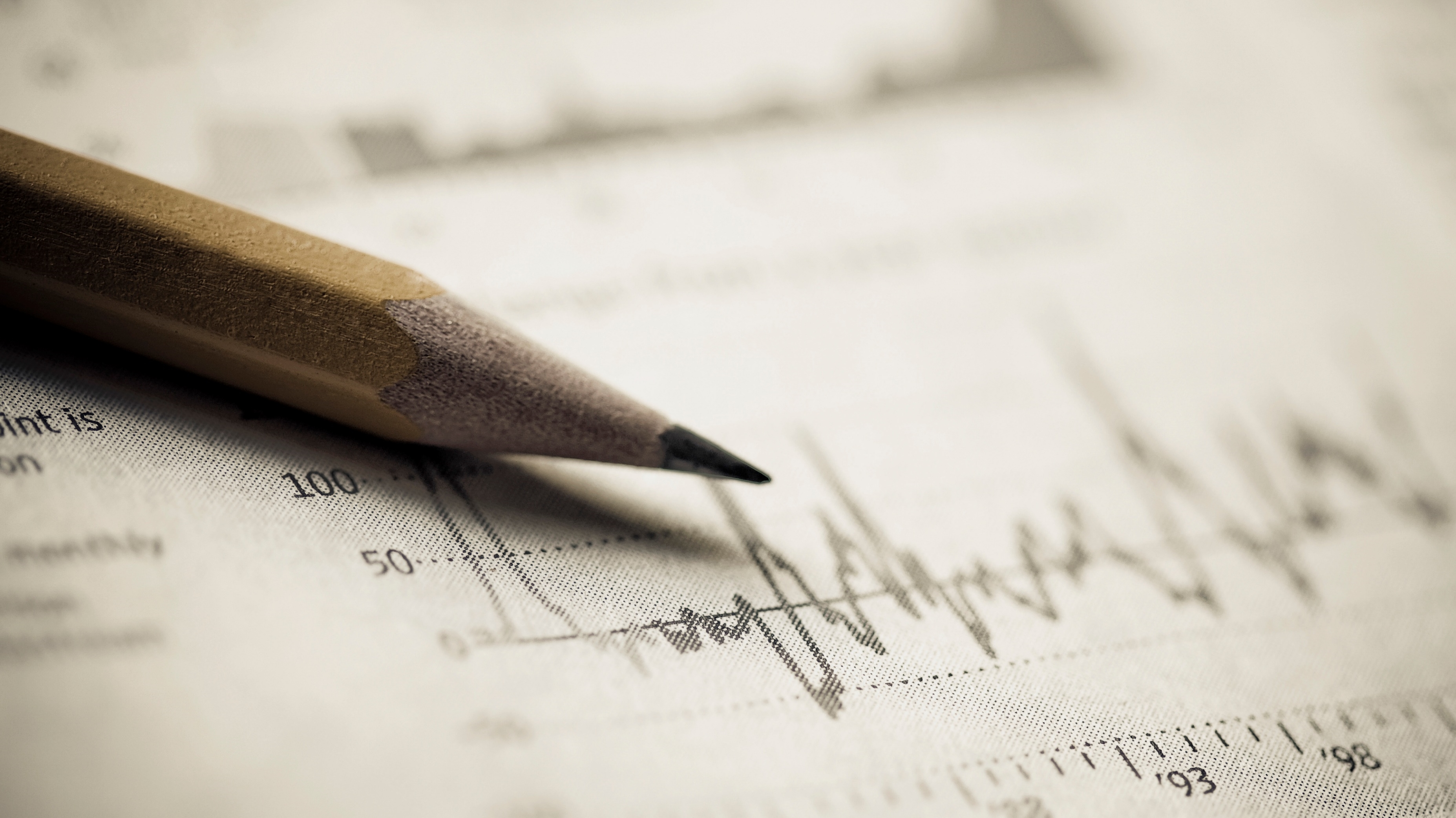 O Egresso do Sistema Prisional ao Mercado de Trabalho
Justificativa
Diante das dificuldades em termos de inclusão social na sociedade brasileira, encontra-se a população egressa do sistema penitenciário.
O Brasil tem uma população carcerária de pouco mais de 680 mil, e boa parte dos egressos do sistema prisional enfrentam dificuldades no acesso ao trabalho. Assim como também é considerado a 3ª maior população carcerária do mundo.
Cumprir a pena por um erro do passado, sair da prisão e encarar uma vida nova de direitos e deveres, em uma sociedade com igualdade e justiça social, deveria ser o caminho natural a ser seguido para o egresso do sistema prisional, mas não é o que acontece.
Lei de Execução Penal (Lei n° 7.210/84)
Qual sua finalidade?
- Art. 1º A execução penal tem por objetivo efetivar as disposições de sentença ou decisão criminal e proporcionar condições para a harmônica integração social do condenado e do internado;
- A LEP traz em seu texto, princípios e regras que possibilitaria a ressocialização do preso, sempre dando destaque a importância da assistência educacional, mostrando que o Serviço Social tendo por finalidade amparar o preso e prepará-lo para o retorno à vida em sociedade. Mas infelizmente no Brasil ainda impera, em sua maioria e comprovadamente ineficaz “prisão ociosa”, que não reeduca, não ressocializa, não reintegra.
O Trabalho sendo uma garantia fundamental
- O direito ao trabalho é uma garantia constitucional fundamental, presente no nosso Estado Democrático de Direito, no qual se encontra elencado no Capítulo “Dos Direitos e Garantias Fundamentais”, no art. 5°, inciso XIII da Constituição Federal de 1988, no qual estabelece que é livre o exercício de qualquer trabalho, ofício ou profissão, desde que atendidas as qualificações profissionais que a lei estabelecer.
- O trabalho, além de ser uma garantia fundamental, prevista em nossa Carta Magna, como mencionado anteriormente, também se encontra constituído na Declaração Universal de Direitos Humanos, que em seu art. 23 determina que “todo ser humano tem direito ao trabalho, à livre escolha de emprego, a condições justas e favoráveis de trabalho e à proteção contra o desemprego”.
Visão do egresso sobre si
- Discriminação/Falta de oportunidade.
- Programa “Começar de novo”.
- Convivência diária com condenados.
Visão do egresso sobre si
- Cursos profissionalizantes.
- Entrevista.
- A vantagem do programa começar de novo, conhecidos.
- Como os demais colegas se comportam com a presença de um condenado e como ele age.
Visão da sociedade
- Medo? 
- Preconceito? 
- Ou?
Propostas iniciativa privada
- Trabalhos realizados por ONGs, que por meio de campanhas , vídeos  e informativos, procuram dar apoio a essa massa egressa, e suprir as lacunas deixadas pela falta de políticas públicas mas fortes nessa área.
- Um exemplo é o trabalho da ONG Reflexões da Liberdade com o projeto RH do Egresso, que tem como objetivo auxiliar os egressos do sistema prisional com oportunidades trabalhistas, apoio psicológico e jurídico”. (TERRA, 2022)
Iniciativas públicas
- Recomendação Nº 21 de 16/12/2008 – CNJ .
- Resolução Nº 96 de 27/10/2009 – CNJ.
- A partir daí, alguns programas foram implantados por alguns tribunais de justiça do país: “Programa Começar de Novo – TJSP”,   “Programa Novos Rumos – TJMG” entre outros. O que ameniza em parte os efeitos negativos da prisão, mas que não resolvem de maneira definitiva.
Ações praticas
- Enquanto a sociedade não soluciona de forma eficaz esses problemas que foram citados anteriormente, algumas iniciativas podem e devem ser realizadas, a partir de uma nova visão a ser difundida principalmente junto às empresas, até meio de programas desenvolvidos pelas instituições de nível superior: Direito, Ciências Sociais e Saúde.
- A partir dessa perspectiva, elaboramos uma projeto de esclarecimento junto às empresas, pois elas são o foco do buscador de emprego, incentivando a contratação de egressos, com informação e formação na busca da derrubada de preconceitos e consequente criação de novas oportunidades para as pessoas vindas de cumprimento de pena.